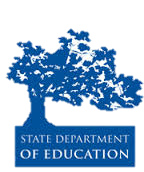 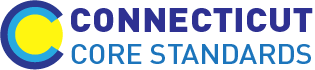 Connecticut Core Standards for Mathematics
Systems of Professional Learning
Module 1 Grades K–5: 
Focus on Practice Standards
[Speaker Notes: (Slides 1-5, including the Pre-Assessment, will take about 10 minutes total.)]
Focus on Standards for Mathematical Practice Outcomes
By the end of this session you will have:
Gained an initial understanding of the CCS-Math and the embedded changes and instructional shifts.
Explored all eight of the Standards for Mathematical Practice and identified how they are related.
Explored how practices can be clustered and examine the reasons why Practice 1: Make sense of problems and persevere in solving them and Practice 6: Attend to precision are considered the two “umbrella” standards that describe the habits of mind of successful mathematical thinkers.
2
[Speaker Notes: Review the outcomes for the day, sharing what you hope to accomplish throughout the full day session. 
There are the outcomes for this session. They are presented to the participants over two slides. Explain that the session will include an in-depth look at all eight Standards for Mathematical Practice but will provide specific insight and depth into Practices 1 and 6.]
Focus on Standards for Mathematical Practice Outcomes (cont'd)
By the end of this session you will have:
Identified evidence of the practices in tasks.
Discussed and created grade-level descriptors for all eight practices.
Explored how specific instructional strategies can help students meet major learning goals. 
Identified relevant resources for implementing the CCS-Math and created a peer support network. 
Identified ways in which you will share information with and provide support for teachers as they make changes to their instructional practice.
3
[Speaker Notes: There are seven outcomes for this session. These are presented to the participants over two slides.]
Today’s Agenda
Morning Session 
Welcome and Introductions
Understanding the Foundations of the CCS
Supporting Change
Understanding the Standards for Mathematical Practice: Developing Mathematical Expertise
Afternoon Session 
Supporting Students to Make Sense of Problemsand Persevere in Solving Them
Attending to Precision in Every Lesson
Teaching the Standards for Mathematical Practice
Planning for Change
Next Steps
Post- Assessment, Session Evaluation, and Wrap Up
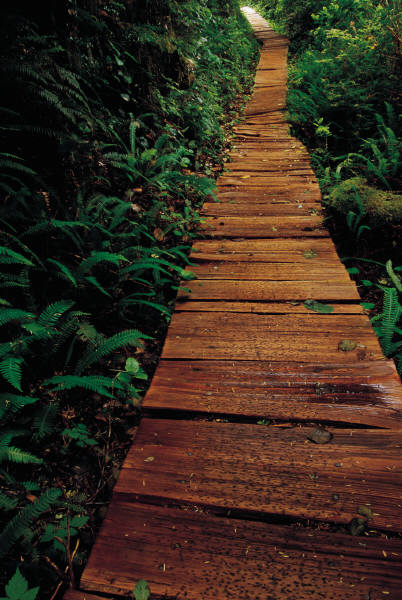 4
[Speaker Notes: Review the agenda letting participants know that this is the pathway they will travel in order accomplish the outcomes discussed earlier. Note that in addition to the 45 minute break for lunch there will also be a morning and afternoon break. Emphasize the importance of coming back from breaks on time to ensure enough time to complete all the work of the day.]